Visibility Graphs
Shmuel Wimer
Bar-Ilan Univ., Eng. Faculty
Technion, EE Faculty
May 2012
1
We would like to find  a good path, rather than any feasible path as done in motion planning.
Shortest path is usually good, but not necessarily the best. Number of turns is important, speed is important, etc.
We consider only translating planar robot and seek shortest path.
May 2012
2
Roadmap Reminder
Free area obtained Minkowski sum
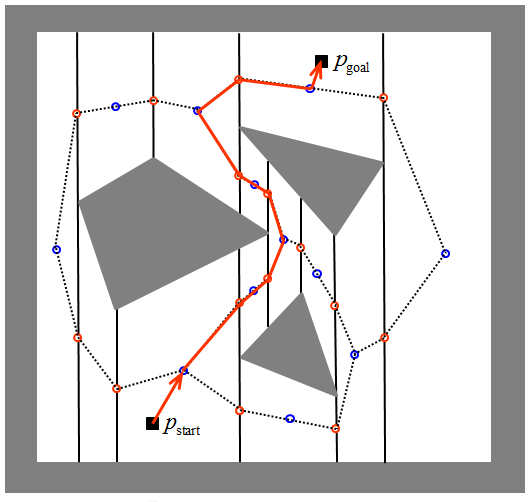 Get trapezoids of free area
Roadmap construction
Find shortest path in roadmap
This is not necessarily the shortest path
May 2012
3
Roadmap
Shortest path
Shortest path of roadmap
When BFS is used, path of minimum number of vertices is found.
For weighted roadmap Dijkstra’s algorithm can be used.
May 2012
4
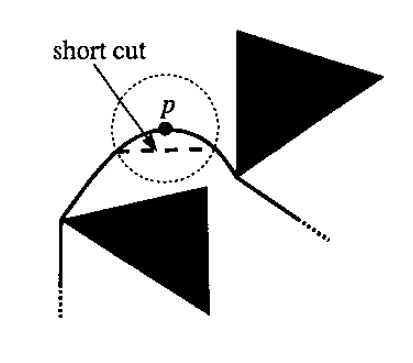 May 2012
5

May 2012
6
Visibility Graph: Nodes are the vertices in S. Edge is defined for  each vertices visible to each other.
May 2012
7
Shortest path
8
May 2012
With n polygonal objects and O(n) nodes, naïve computation of Gvis would take O(n3)  time.
Dijkstra’s algorithm finds shortest path between two nodes of n nodes and k arcs graph in O(nlogn + k) time.
It is possible to compute Gvis in O(n2logn)  time.
May 2012
9
Computing the Visibility Graph
Checking the visibility between two vertices, not much can  be done. All objects must be tested for intersection, taking O(n) time. By ordering the vertices it is possible to accelerate tests by using info obtained in previous tests.
May 2012
10
Scanning Ray – Rotational Planar Sweep
4
5
3
2
6
1
7
8
14
9
13
10
12
11
May 2012
11
The intersection status of edges with the scanning ray is stored in a balanced binary tree T, were edges are stored at leaves. It 
is possible by bi-section to locate the vertex w with respect to the edges. It is visible from p if it falls left to the leftmost (nearest to p) leaf.
If p and w are of the same polygon w is invisible.
May 2012
12
Scanning ray maintains a binary balances tree T. Vertices are first sorted in clockwise order. Vertices are checked for visibility and then incident edges are inserted and / or  deleted to / from T, depending on their position with respect to the scanning ray.
May 2012
13
All such operations take O(logn) time per vertex.
T is initialized by inserting all the edges intersecting the ray of negative X axis (angle 0), an operation taking 0(nlogn) time.
Vertices are sorted clockwise starting from angle 0.
May 2012
14
May 2012
15
May 2012
16
wi is visible
wi is not visible
All special cases can be detected at visibility test of wi
May 2012
17
May 2012
18
Probabilistic Roadmaps
Planar problems with translational robot  (2 degrees of freedom) are simple. Finding visibility graph explodes with degrees of freedom increase.
May 2012
19
Random roadmap construction
May 2012
20
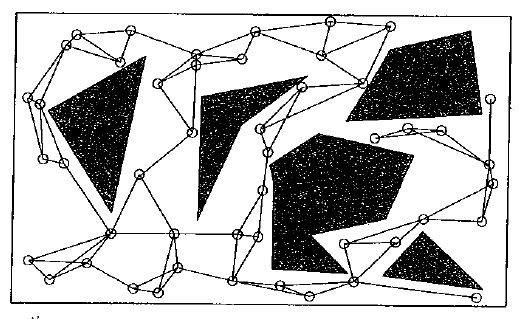 May 2012
21
Sampling Strategies
Random sampling works well in many practical cases involving robots with large number of degrees of freedom. It is not well performing when essential narrow passage exists, or when
more intensive sampling is required near obstacles.
Quasirandom is a deterministic alternative to random sampling, ensuring better uniformity.
May 2012
22
Discrepancy  provides a measure of how uniformly points are distributed over a space X
May 2012
23
July 2011
24
May 2012
25
May 2012
26
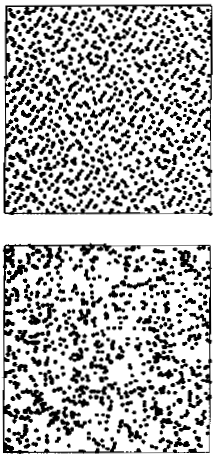 May 2012
27